THE ETHICAL TIGHTROPE: NAVIGATING HALLUCINATION, FABRICATION, AND MISINFORMATION IN THE AGE OF AI
Date: Jan 16, 2025
Sidra Hassan
Khaliun Myagmar
Mason G.
Hyun Lee
Presentation team
Presentation Participant
Presentation Participant
Presentation Participant
Presentation Participant
AI Ethics Presentation | January 2025
[Speaker Notes: all of us]
Presentation outline
How do LLMs work?

How do they end up hallucinating?
 
How do we navigate around misinformation?

In the classroom...
Jan 2025
AI Ethics Presentation
[Speaker Notes: joon]
The Unreliable "Genius": How AI Hallucinations Undermine Trust and Learning
Jan 2025
AI Ethics Presentation
Definition of LLMs
Jan 2025
AI Ethics Presentation
Image from Google Search
[Speaker Notes: while AI tools like LLMs (Large Language Models) show impressive capabilities in generating text, they also have a serious problem: they confidently produce incorrect, fabricated, or misleading information, known as "hallucinations"

hyun]
What type of LLMs are used?
Jan 2025
AI Ethics Presentation
Image from Google Search
[Speaker Notes: while AI tools like LLMs (Large Language Models) show impressive capabilities in generating text, they also have a serious problem: they confidently produce incorrect, fabricated, or misleading information, known as "hallucinations"

hyun]
What’s the “major” problem of LLMs?
Jan 2025
AI Ethics Presentation
Image from Google search
Why is this type of hallucination happening?
Fundamental mathematical/logical structure of LLMs
Hallucination occurred
generationing....
<Major Reason>
Prediction
Jan 2025
AI Ethics Presentation
Training  Data
Insufficient Grounding
https://cloud.google.com/discover/what-are-ai-hallucinations
Hallucinations in LLMs occur when the models generate content that is false, fabricated, or inconsistent with their training data
generated by Sora
generated by Sora
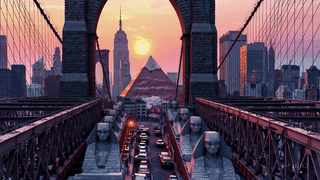 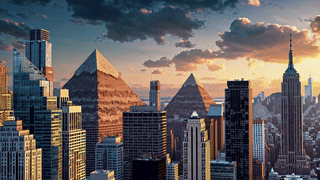 [Speaker Notes: while AI tools like LLMs (Large Language Models) show impressive capabilities in generating text, they also have a serious problem: they confidently produce incorrect, fabricated, or misleading information, known as "hallucinations"]
Example of Hallucination
[Speaker Notes: while AI tools like LLMs (Large Language Models) show impressive capabilities in generating text, they also have a serious problem: they confidently produce incorrect, fabricated, or misleading information, known as "hallucinations"]
Types of hallucination
Factual Incorrectness
Misinterpretation
Inconsistencies
[Speaker Notes: Identifying when an LLM provides incorrect information based on existing data, but without fabricating new details. For example, an LLM might give an incorrect value for a patient's blood sugar level

Recognizing when an LLM fails to correctly understand input or context, leading to inaccurate responses

Look for outputs that are false, fabricated, or inconsistent with the LLM's training data. This includes self-contradictory or paradoxical statements

Sidra]
01
02
03
Navigate around hallucinations
Promote A.I. Literacy
Use it as a tool, not a replacement
Stay Skeptical
Information is ever changing, verifying outputs should be standardize to limit spread of misinformation.
Educate people about how AI works, its limitations, and ethical use.
Hallucinations are currently part of AI. It does not suffice on its own.
[Speaker Notes: Mason]
Rising prevalence of AI in Academia
Nonsensical images


Key phrases 

“As of my knowledge cutoff...”
“As an AI language model...”
AI Generated image from retracted article of “Cellular Functions of spermatogonial stem cells in relation to JAK/STAT signaling pathway (Xinyu Gua, Liang Dong, and Dingjun Hao)
[Speaker Notes: Mason]
Impacts of this prevalence
Retraction will occur.

Before this, the user must carefully check the validity of the research.
Retracted Article for presence of Ai use, “The economic case
for blend fuels” (Cemil Koyunoğlu) available online Oct 26, 2024
[Speaker Notes: Mason]
In the classroom
To reinstate trust between students and faculty

Faculty should label assignments with how much AI is tolerable (NA, CU) for better transparency in their syllabi

Have a table in the syllabus outlining each assignment as such:
Disclosure:
This slide deck involved the use of Google LM
AI Ethics Presentation | January 2025
Sources from Course:
Banerjee, Sourav, et al. "LLMs Will Always Hallucinate, and We Need to Live With This." Preprint, 2024.
Bender, Emily M., and Alexander Koller. “Climbing Towards NLU: On Meaning, Form, and Understanding in the Age of Data.” Proceedings of the 58th Annual Meeting of the Association for Computational Linguistics, 2020, pp. 5185–5198.
Breen, Matthew. "Simulating History With ChatGPT." Res Obscura, 2023.
Brink, Daniel. “GenAI Math Problem: A Real Problem.” University of Nebraska, n.d.
"What are AI Hallucinations?" Google Cloud, n.d., https://cloud.google.com/discover/what-are-ai-hallucinations.
Marcus, Gary. "What Google Should Really Be Worried About." Substack, 12 Feb. 2023,.
Metz, Cade. "Chatbots May ‘Hallucinate’ More Often Than Many Realize." The New York Times, 6 Nov. 2023,.
Smith, Gary, and Michael Funk. "When It Comes to Critical Thinking, AI Flunks the Test." The Chronicle of Higher Education, 2024,.
Xu, Ziwei, et al. “Hallucination is Inevitable: An Innate Limitation of Large Language Models.” Preprint, 2024,.
Franzen, Carl. “Science Journal Retracts Paper with ‘nonsensical’ Ai Images | Venturebeat.” VentureBeat, 16 Feb. 2024,.
Read, Max. “The Internet’s AI Slop Problem Is Only Going to Get Worse.” Intelligencer, Intelligencer, 25 Sept. 2024,.
Koyunoğlu, Cemil. “Retracted: The Economic Case for Blend Fuels: A Cost-Benefit Analysis in the European Context.” ScienceDirect, 26 Oct. 2023, 

Outside Sources:
https://cloud.google.com/discover/what-are-ai-hallucinations
https://blog.monsterapi.ai/blogs/introduction-to-llms/
https://www.investopedia.com/large-language-model-7563532
AI Ethics  Presentation
January 2025